Malawi and Zambia – Mug of Porridge
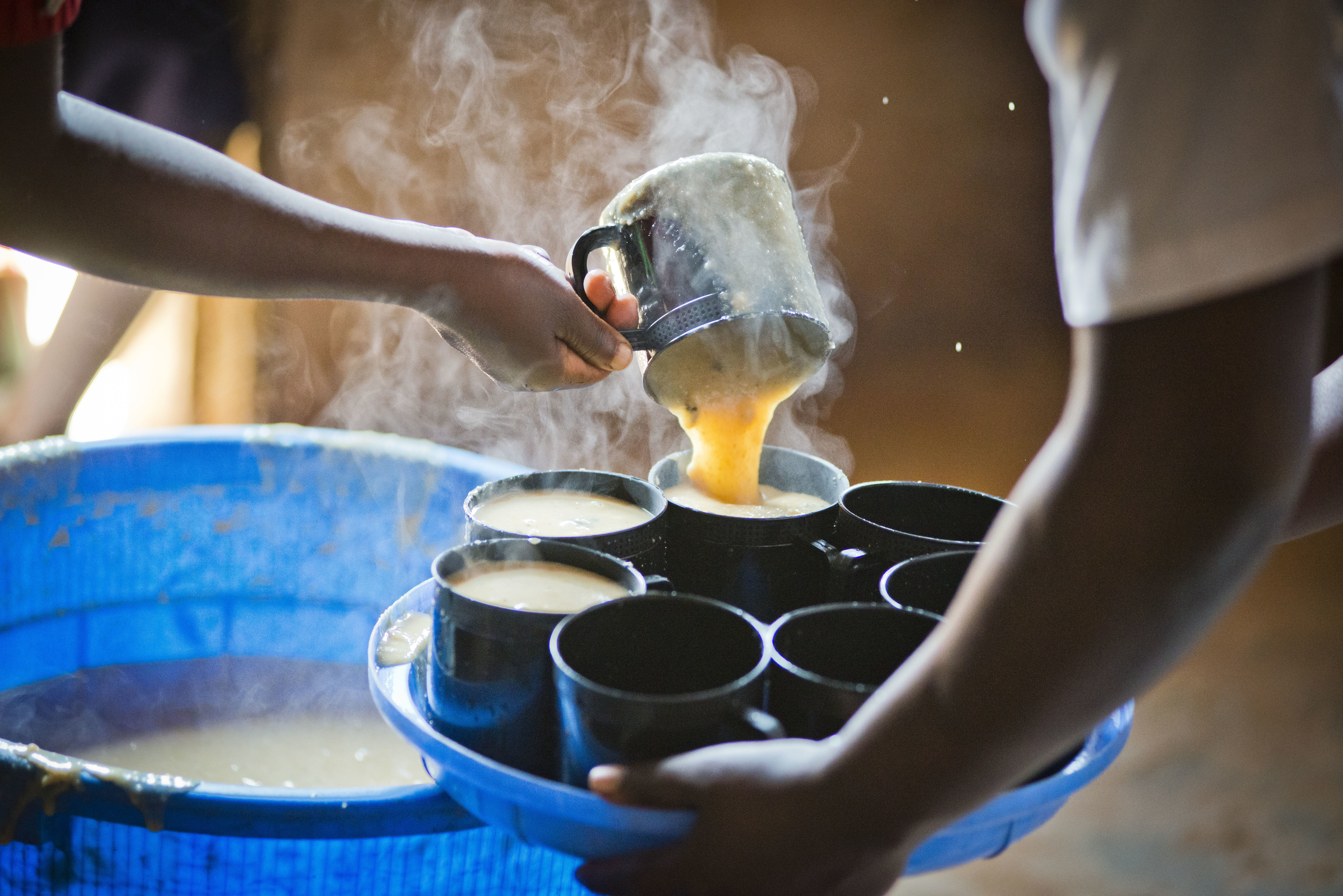 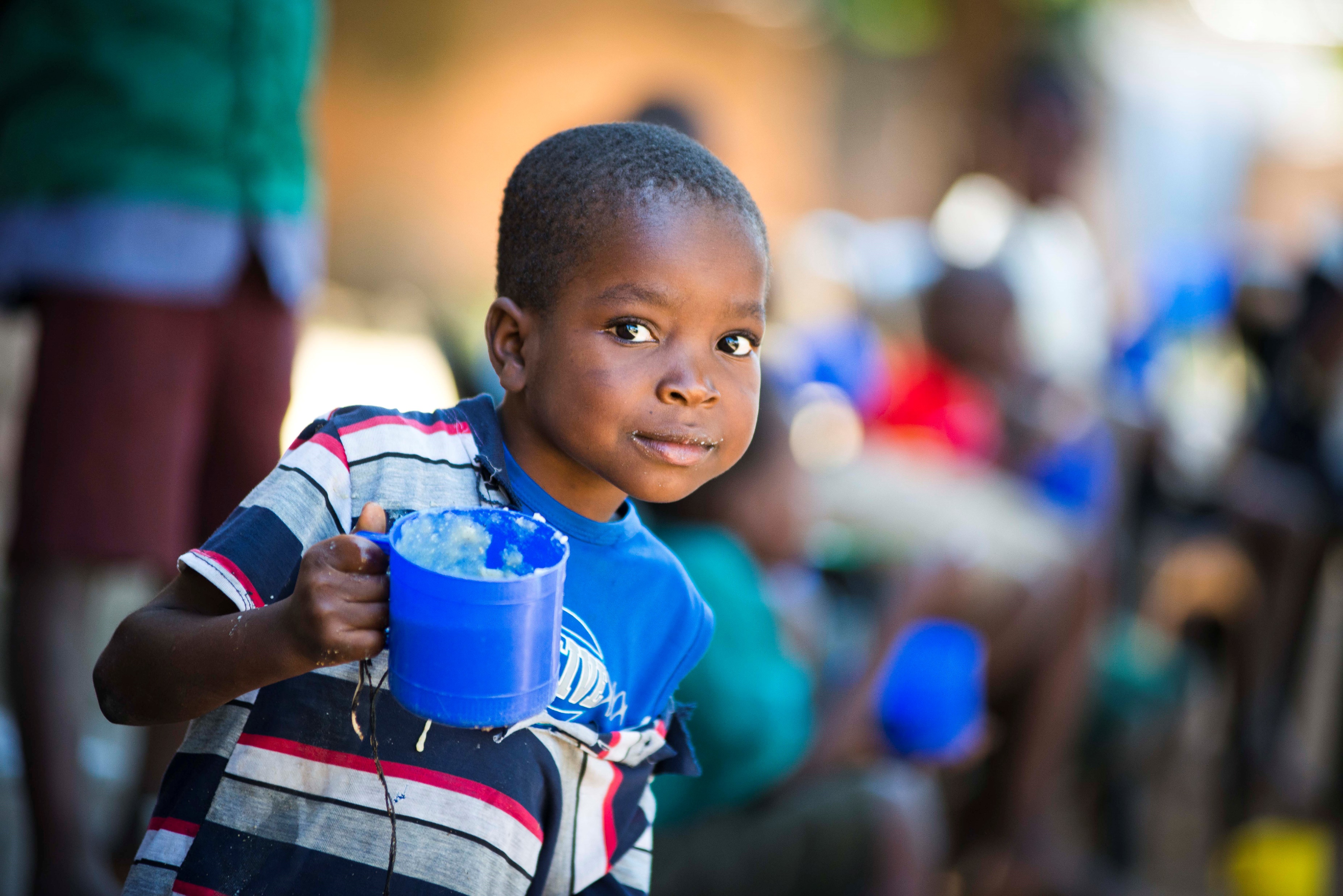 Benin – Egg and Rice
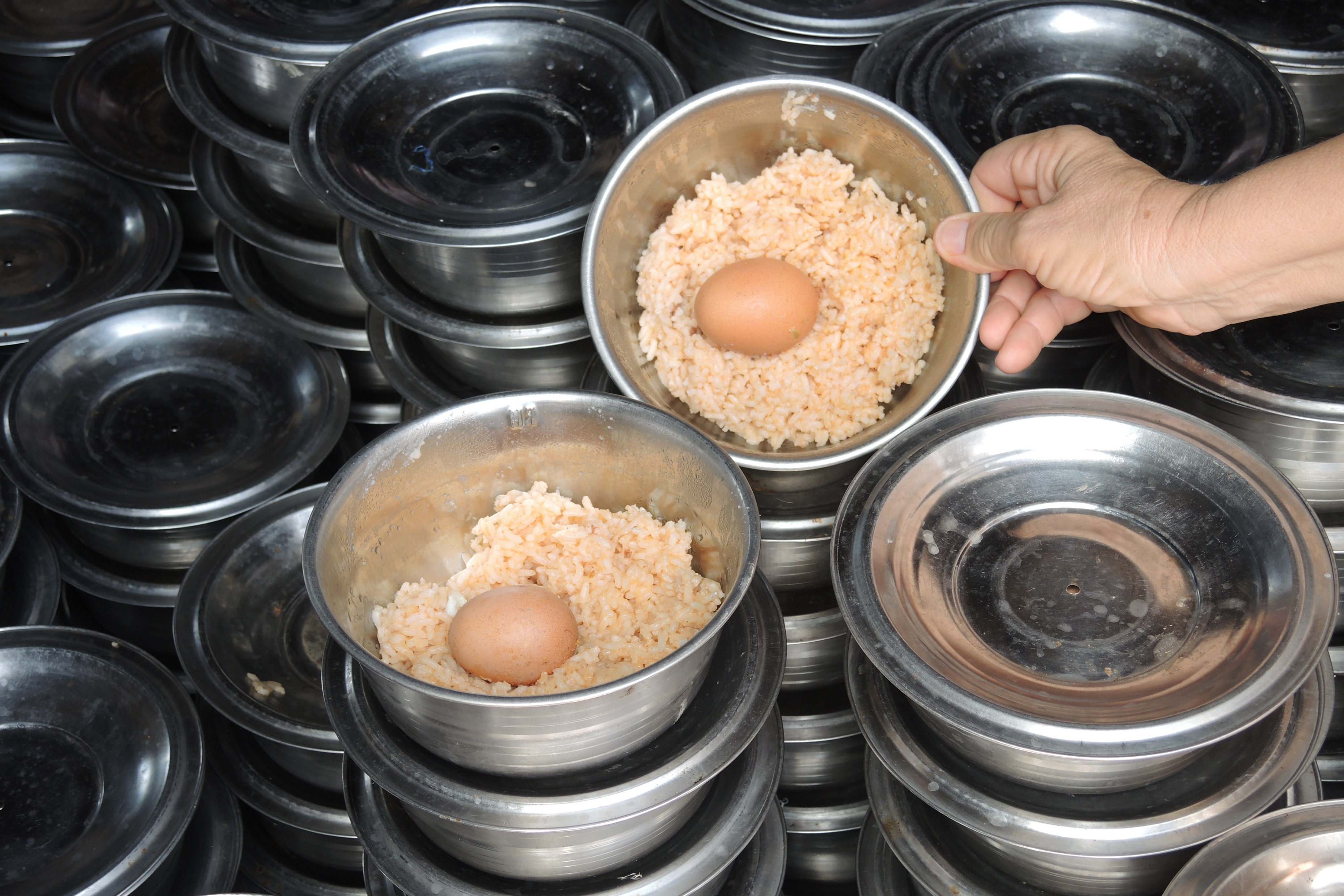 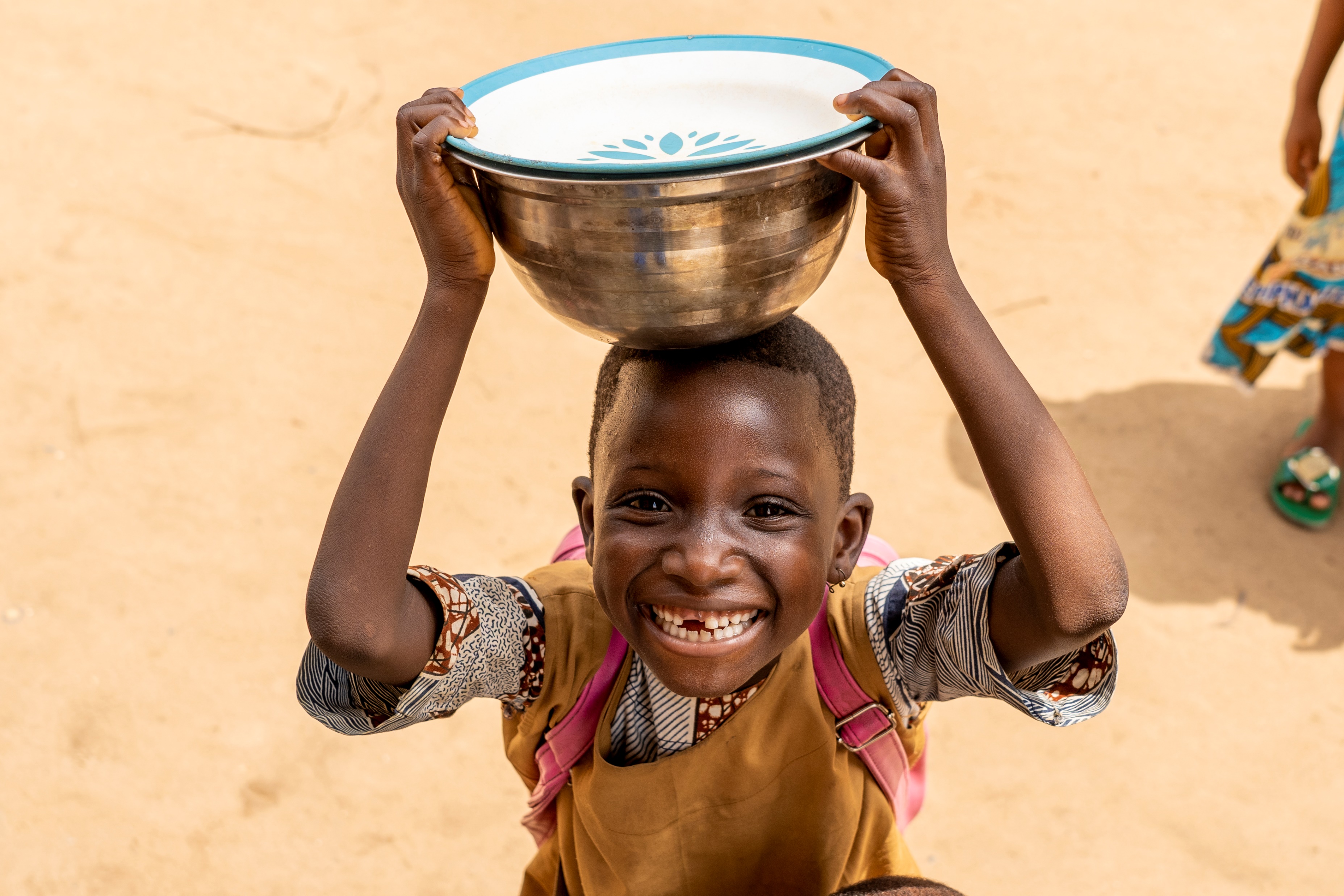 Yemen – Sandwiches and Fruit
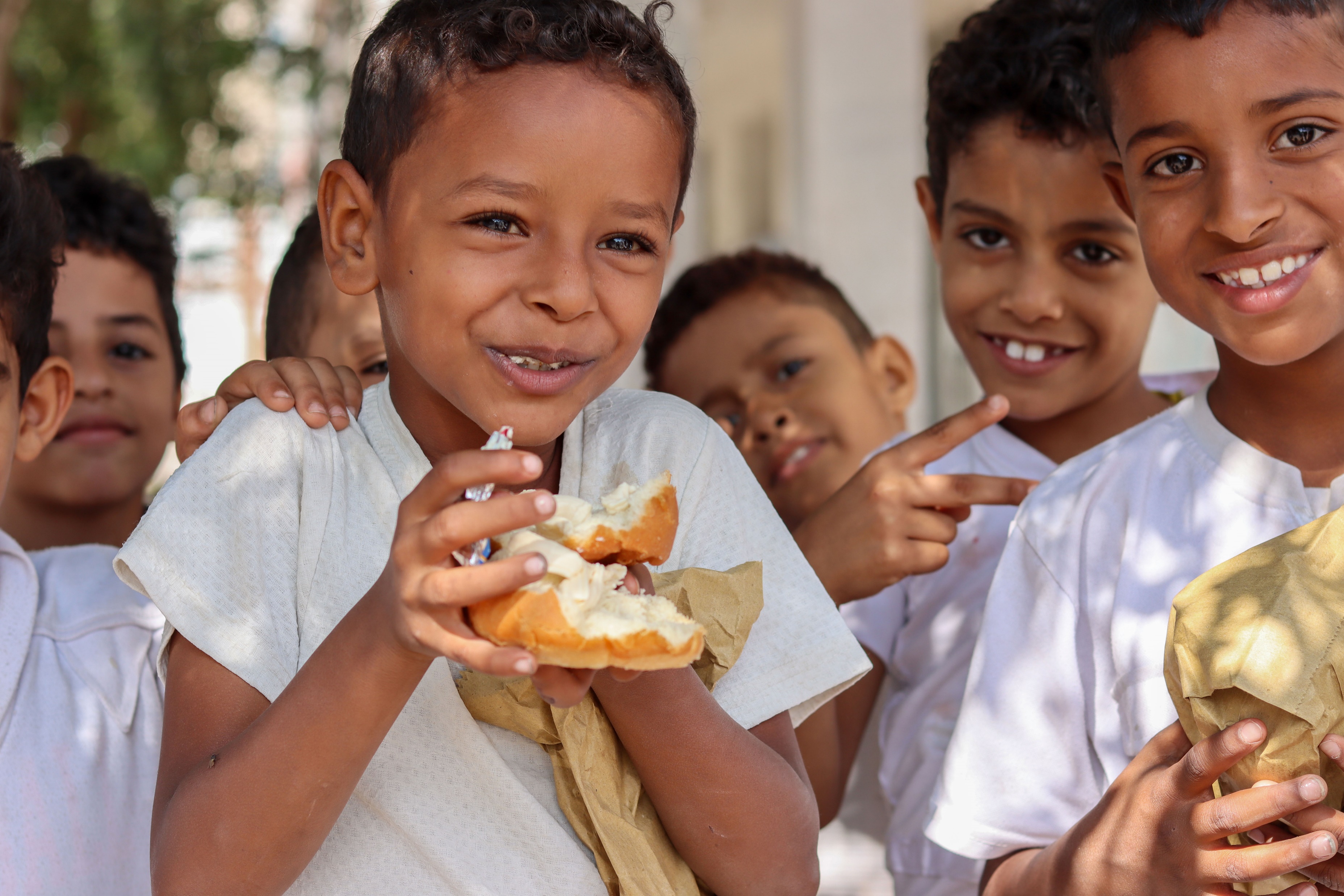 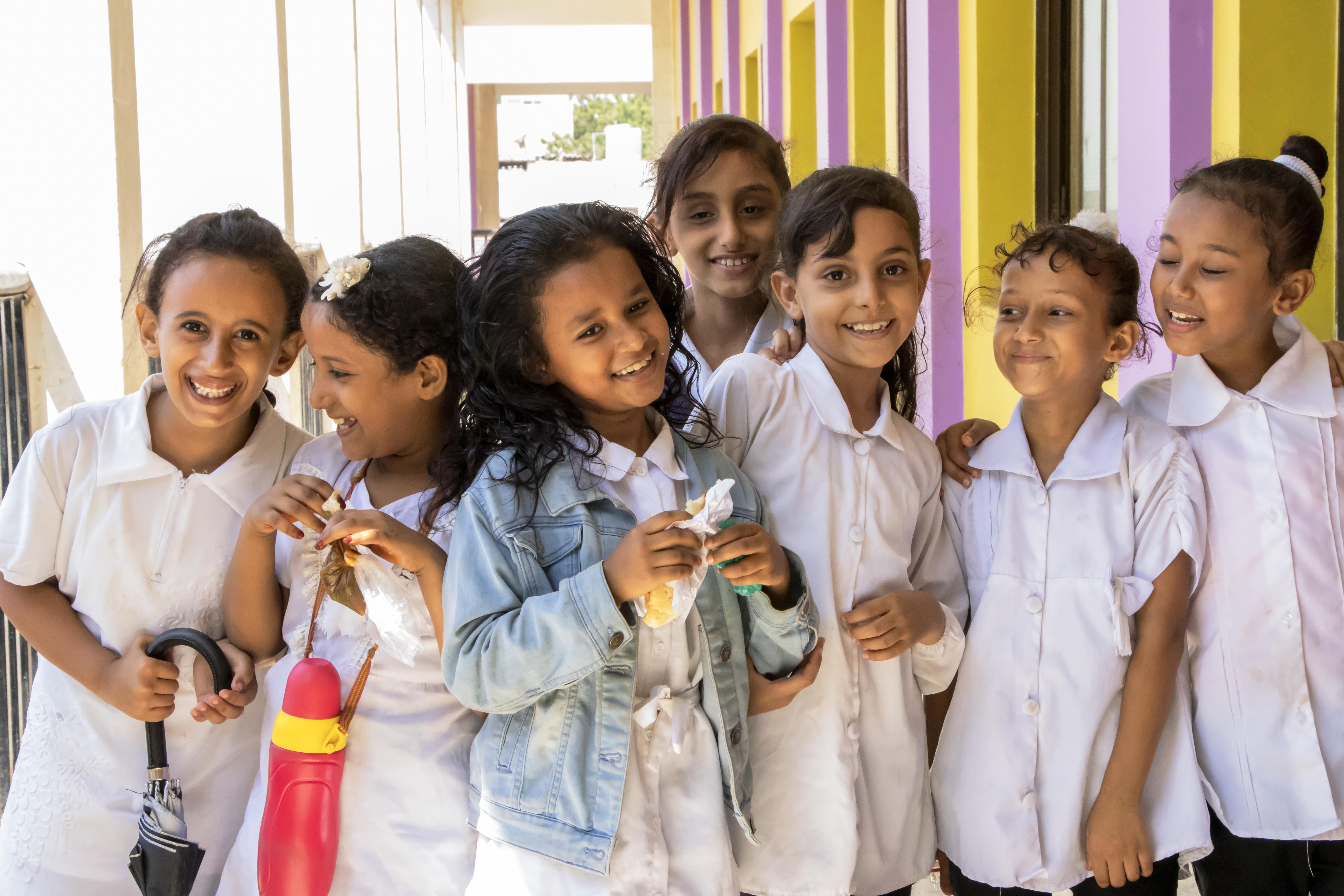 India – Vegetable Curry
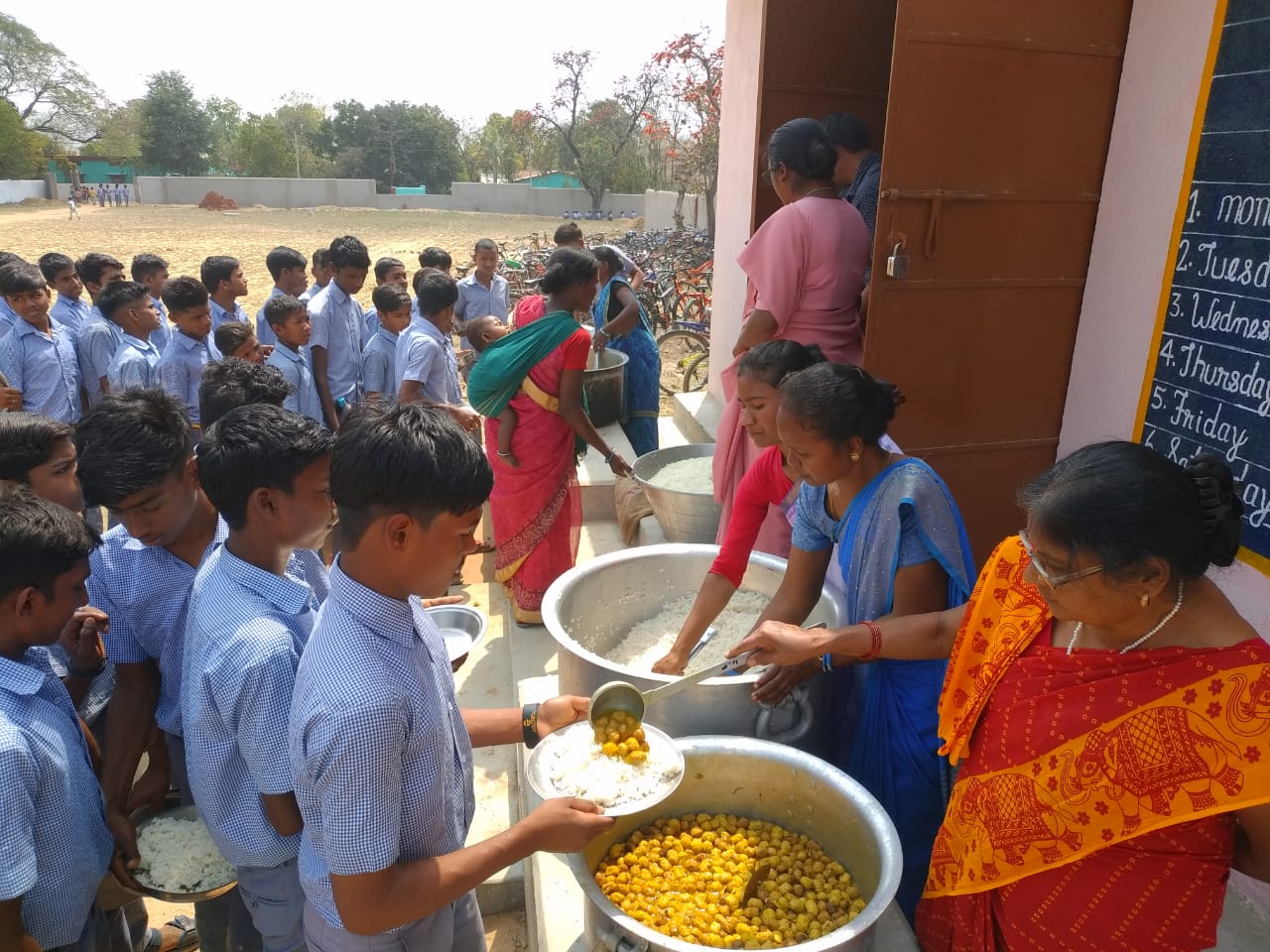 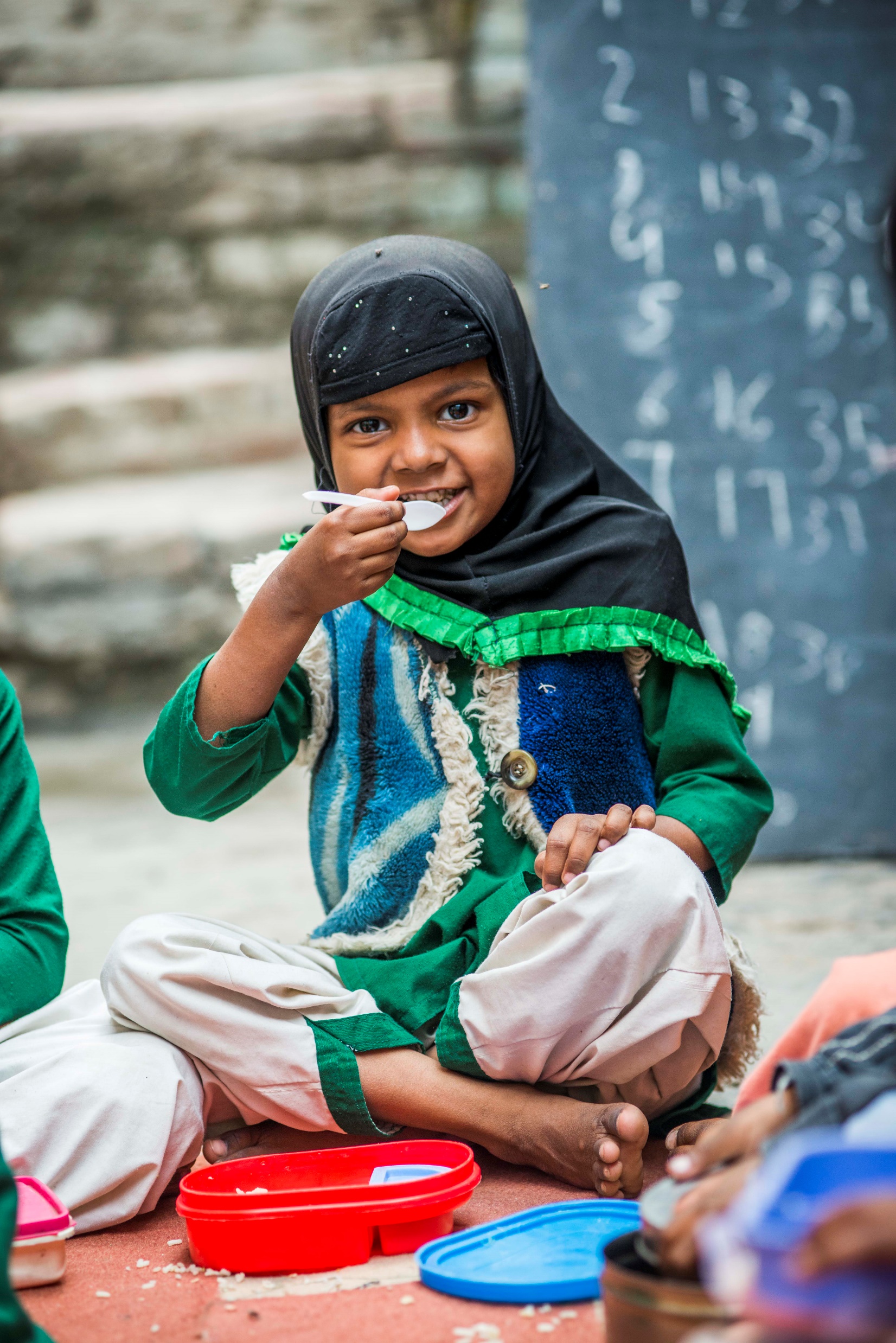 Haiti – Beans and Rice
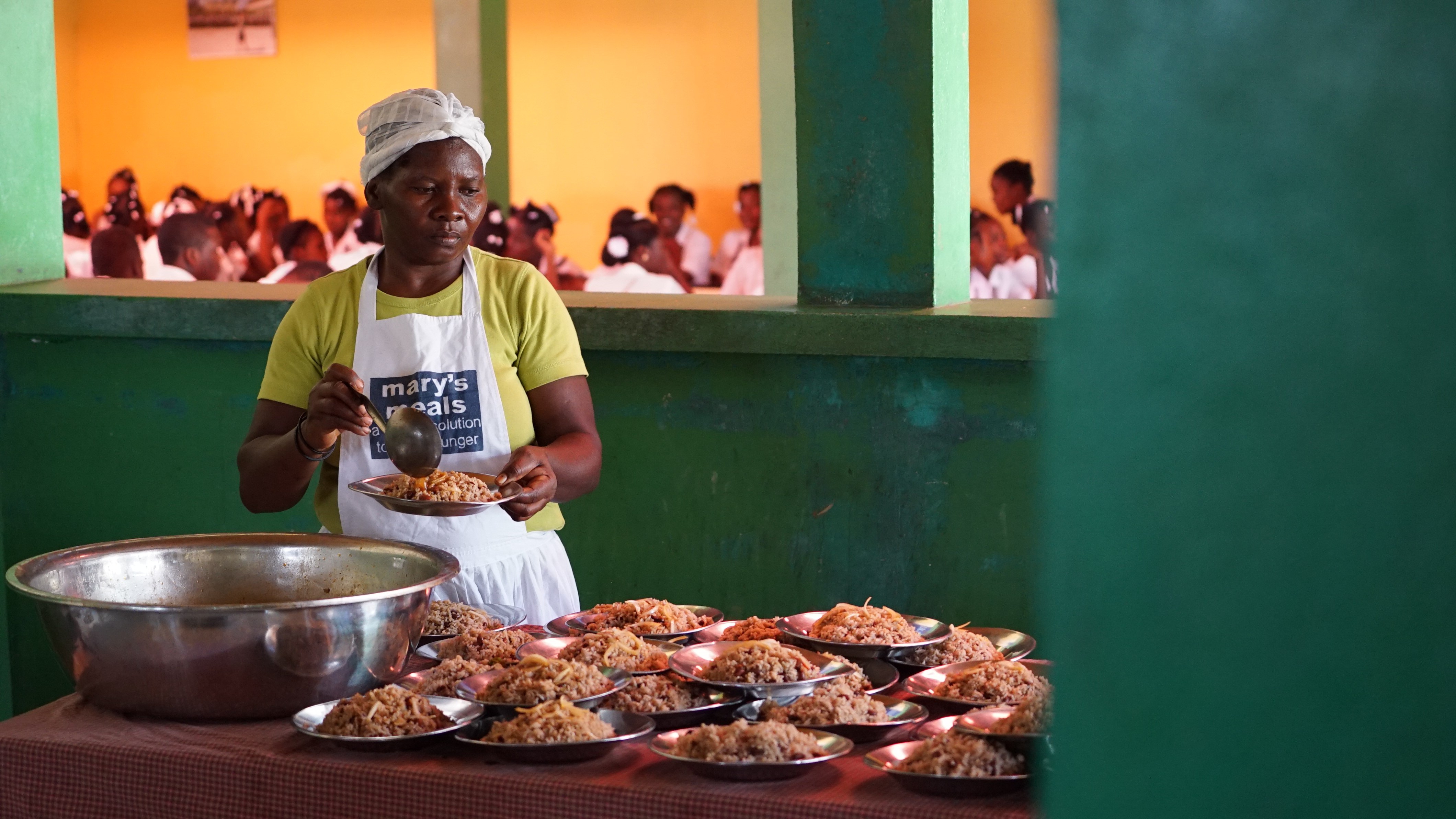 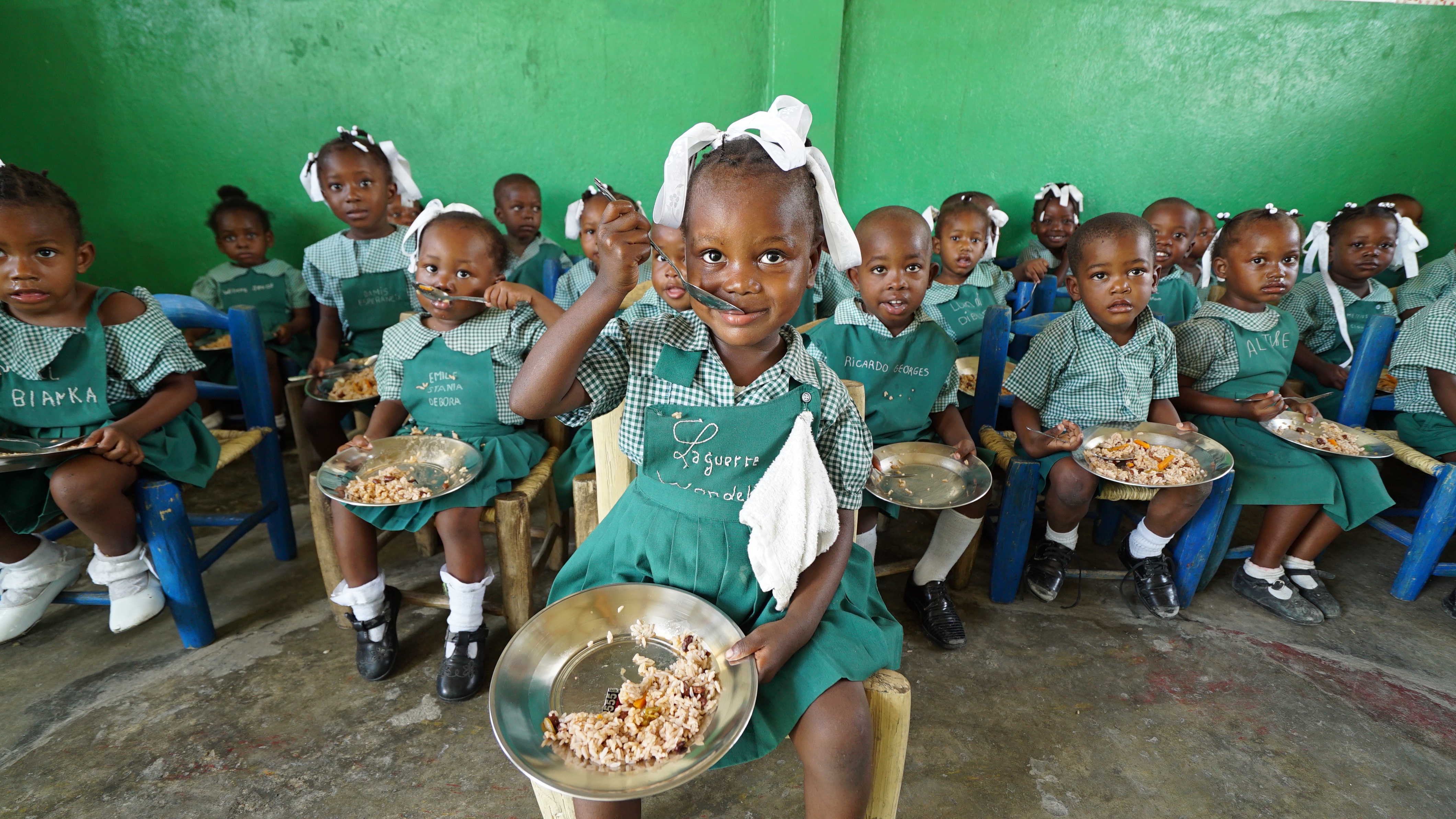 Liberia – Rice and Peas
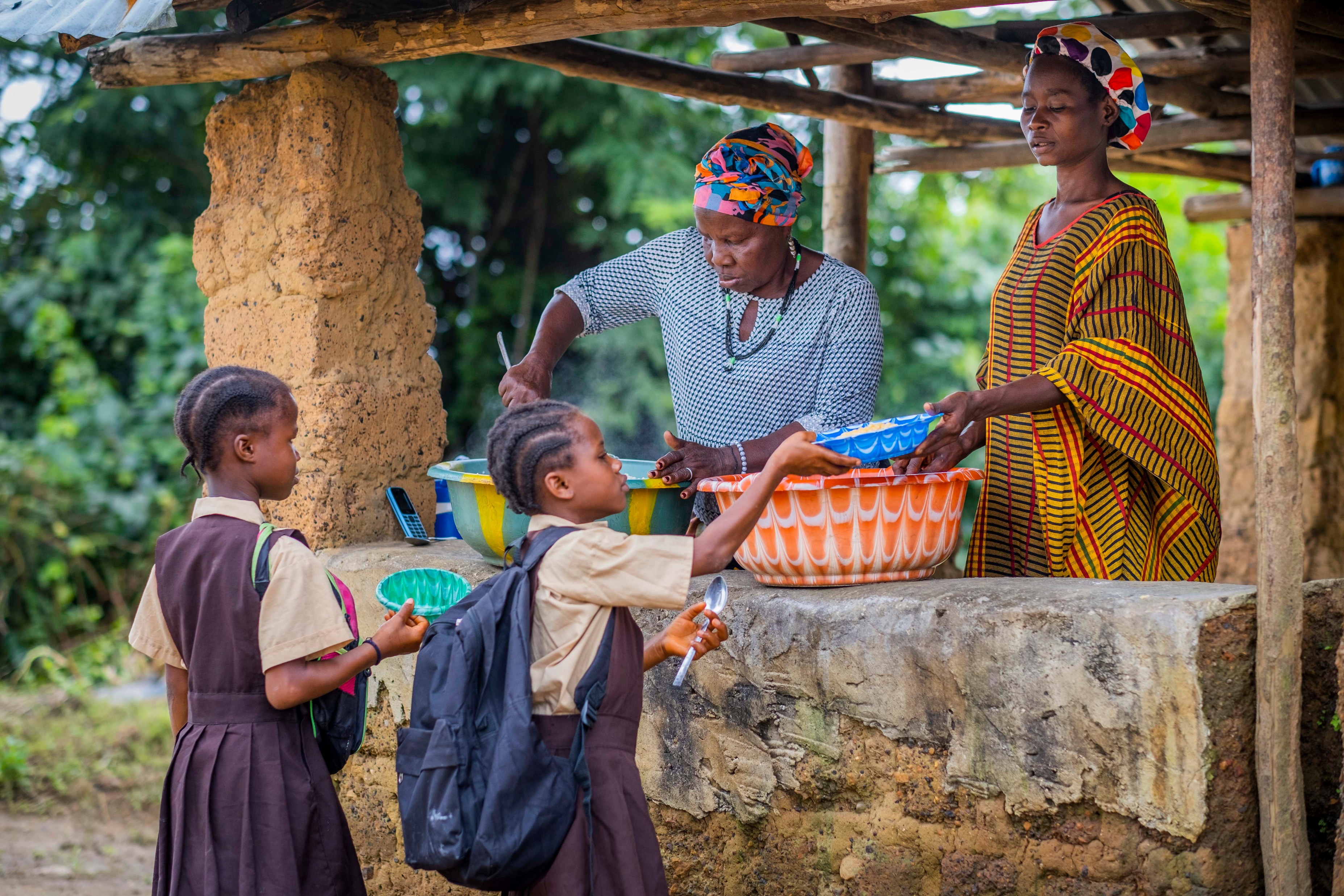 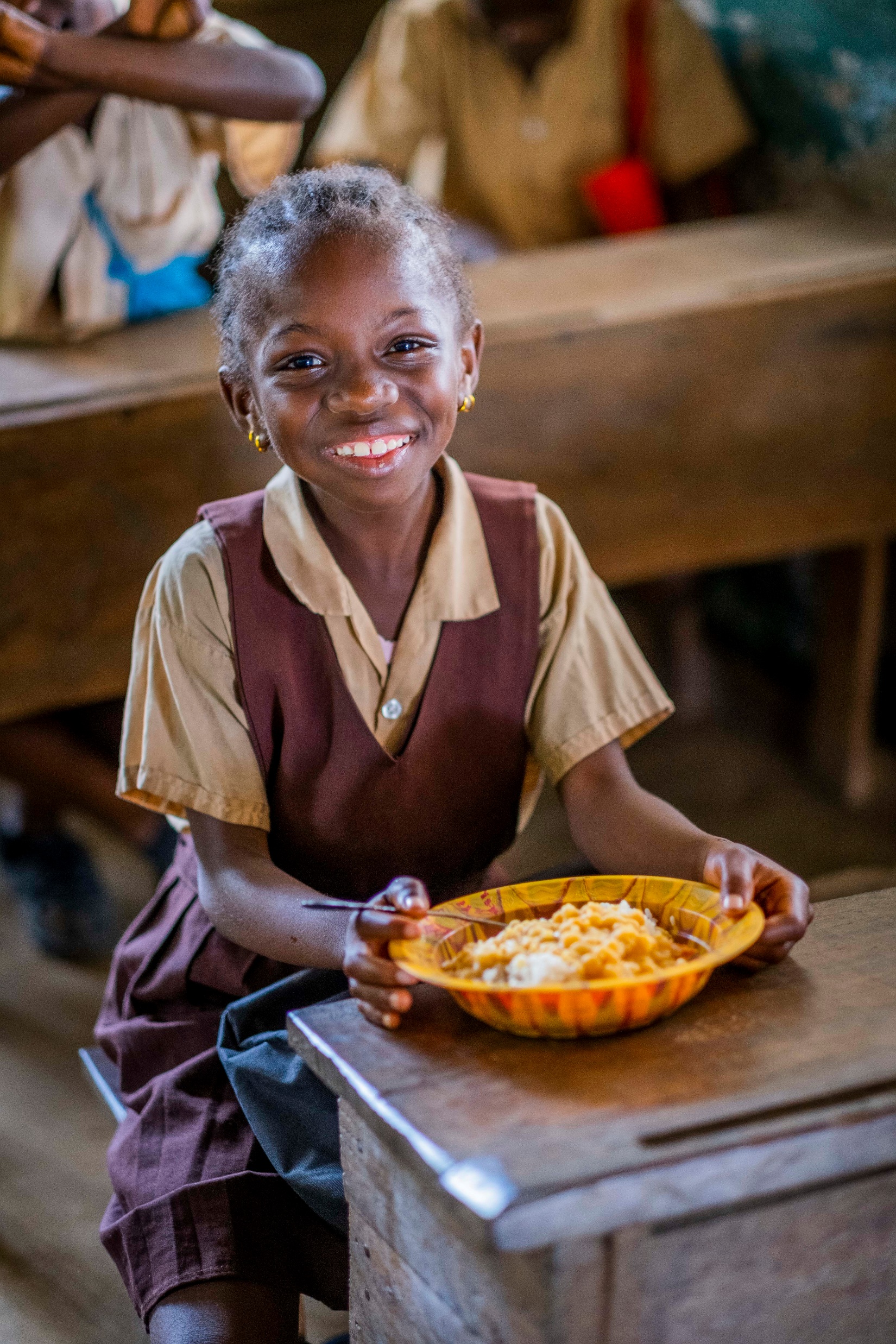